Figure 10. Stimuli and results from Experiment 3. (A) Schematic representation of Experiment 3. (B) RT across target ...
Cereb Cortex, Volume 24, Issue 8, August 2014, Pages 2022–2035, https://doi.org/10.1093/cercor/bht057
The content of this slide may be subject to copyright: please see the slide notes for details.
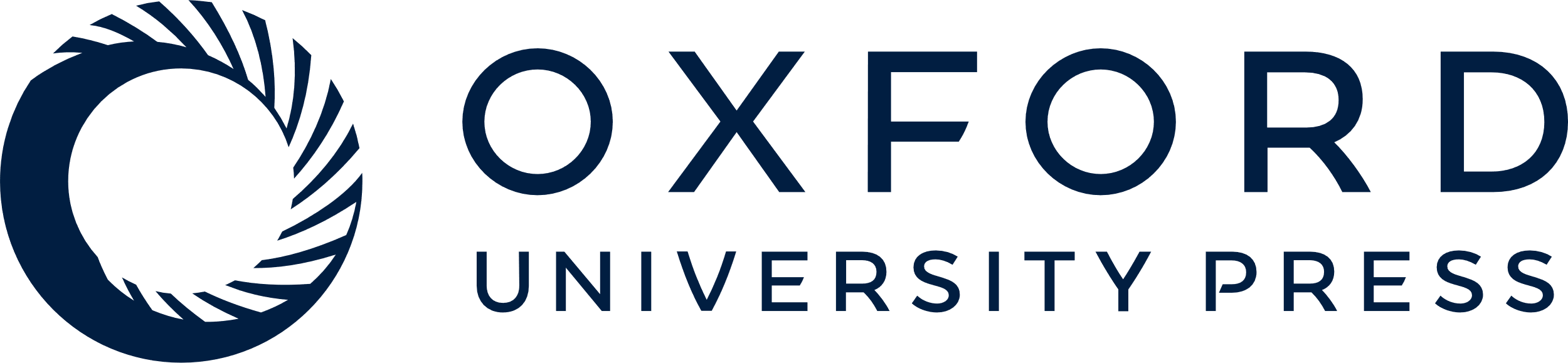 [Speaker Notes: Figure 10. Stimuli and results from Experiment 3. (A) Schematic representation of Experiment 3. (B) RT across target repetitions following low-reward cues (white), and the critical high-reward cue (green) followed by trials with low-reward cues (gray). Error bars are 95% confidence intervals. (C) CDA and P170 amplitudes across target repetitions following low- and high-reward cues using the same conventions as in Figure 1. Error bars are as in (B). (D) Grand-average ERP waveforms from posterior parietal and lateral occipital-temporal sites contralateral (red) and ipsilateral (black) to the location of the cue, binned according to the number of trials since a change of target identity. (E) The relationship between CDA amplitude and RT on high- minus low-reward cues at the fifth target repetition.


Unless provided in the caption above, the following copyright applies to the content of this slide: © The Author 2013. Published by Oxford University Press. All rights reserved. For Permissions, please e-mail: journals.permissions@oup.com]